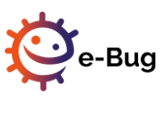 Objectifs d’apprentissage
L’infection à chlamydia est une IST grave et fréquente, particulièrement chez les jeunes.
Elle est due à une bactérie appelée Chlamydia Trachomatis.
La plupart des personnes infectées n’ont pas de symptômes.
Comment les bactéries chlamydia provoquent-elles une infection ?
Quelles sont les conséquences à long terme de cette IST ?
Avec quelle facilité l’infection se transmet-elle ?
Comment se protéger de l’infection ? 
Comment et où se faire dépister et traiter pour une infection à chlamydia ?
1